Евразийство в русской философии
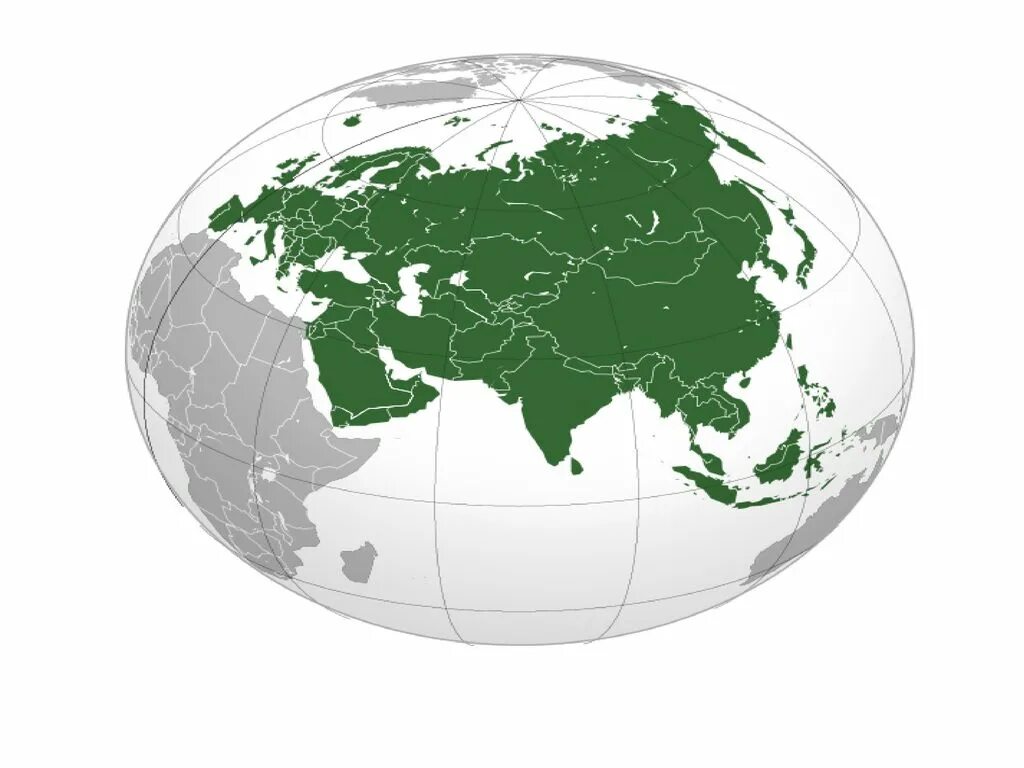 Выполнил:
Курочкин И. В.

Проверил:
Лаврикова Н.И.
1
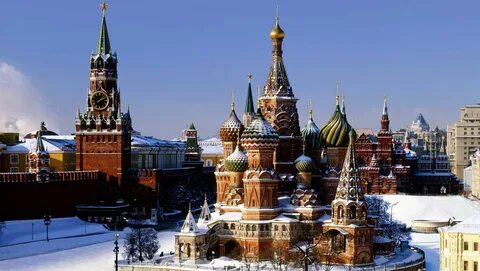 Евразийство – после революционное эмигрантское философское течение, развивавшееся в рамках 1921 – 1939 гг. 
Главной концепцией Евразийства считается, что Евразия – это особый мир расположенный между Европой и Азией. По мнению идеологов это отдельный мир со своим особенным «Культурно – историческим» шармом.
Евразийский мир отличается в геополитическом и культурном плане.
2
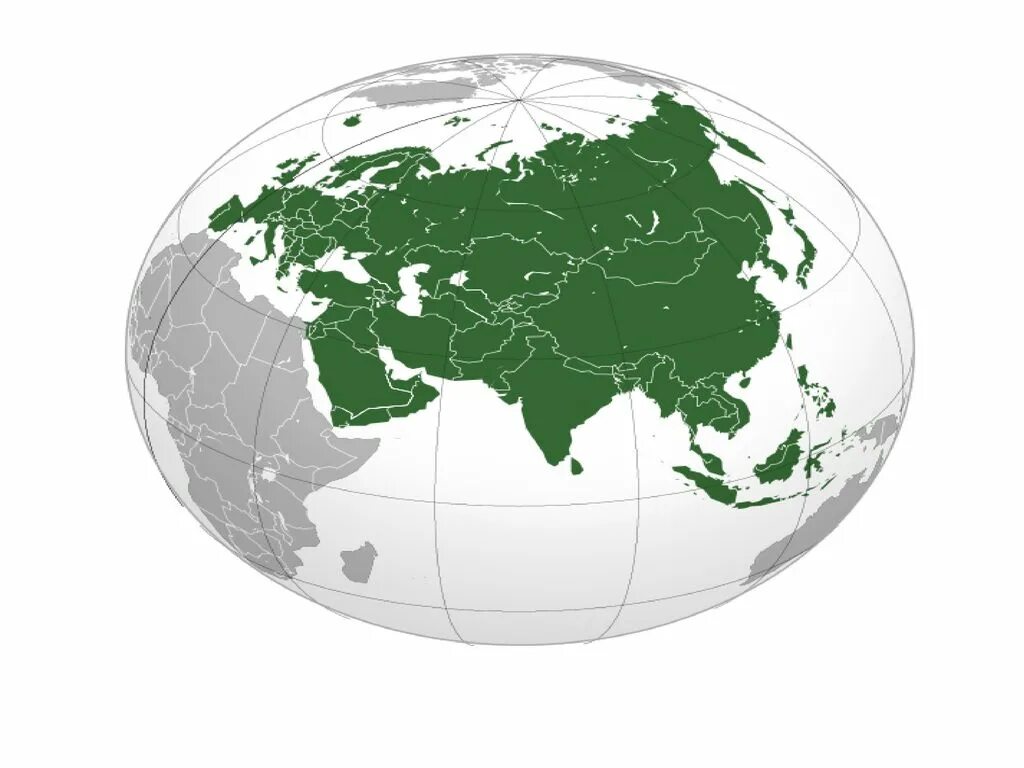 Евразия воспринималась как серединная часть между Европой и Азией. С географической точки зрения она объединяла три равнины: Восточно–Европейскую, Западно–Сибирскую и Туркестанскую. Идея Евразийства строится вокруг России и близлежащих к ней стран, которые должны следовать своим собственным культурным, духовным и ценностным ориентирам и максимально отделиться от Запада.
Идеи Евразийства получили развитие в Советском Союзе и в пост-советское время под названием «Неоевразийство».
3
Итак, Евразийство — это геополитическая и философская доктрина, которая утверждает, что Россия является уникальной цивилизацией, находящейся на перекрестке Европы и Азии
Евразийская идентичность:  Отвержение чисто западной или чисто восточной идентичности в пользу уникальной евразийской идентичности, синтезирующей элементы обеих культур.  Россия рассматривается как сердце этой цивилизации.
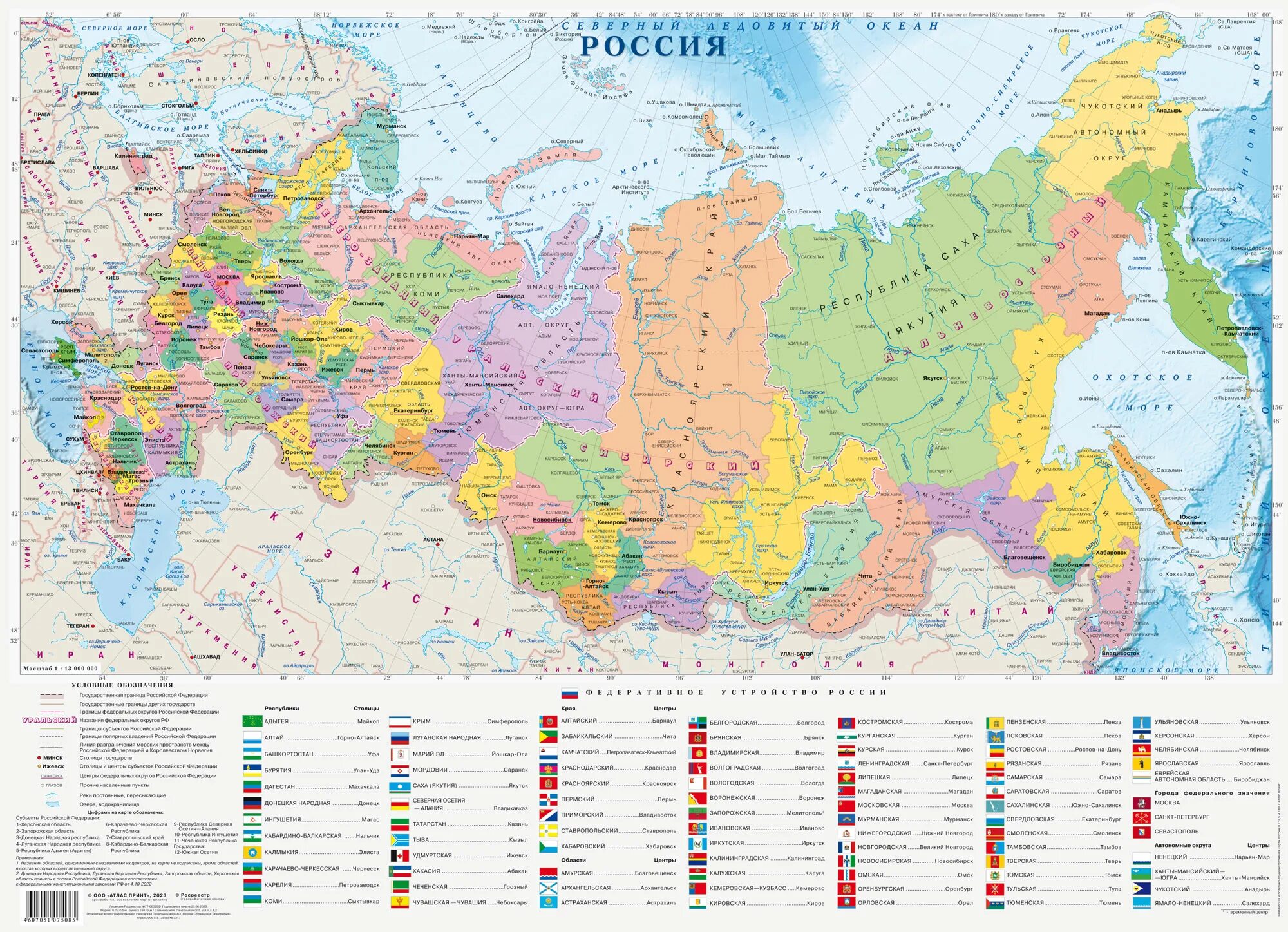 Континентальность:  Приоритет континентальных ценностей над морскими.  Упор на сухопутные пути сообщения, самодостаточность и независимость от внешних влияний.
Антилиберализм:  Критика либерализма и его ценностей, в частности индивидуализма, демократии в западном понимании, и глобализации. Предпочтение коллективистских и авторитарных моделей государственного управления.
4
Геополитическое противостояние Западу:  Видение противостояния между евразийским континентом и атлантическим Западом, которое рассматривается как угроза евразийской цивилизации.
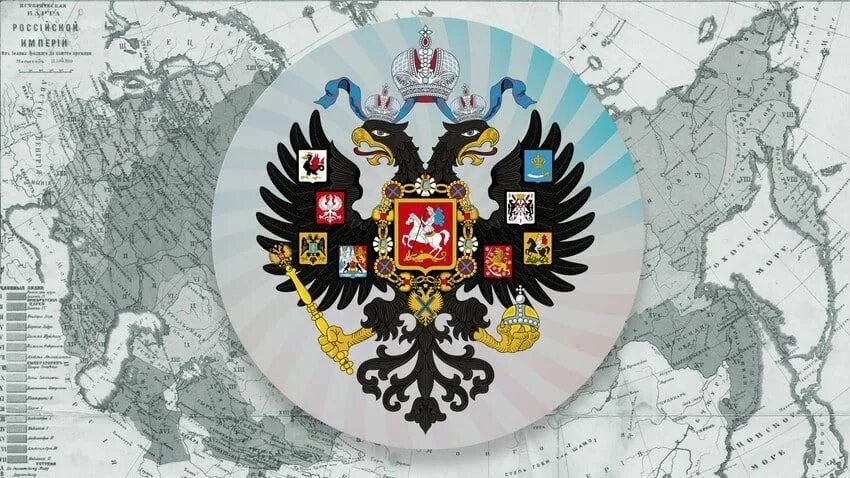 Особая миссия России:  Вера в особую роль России как стабилизирующей силы в Евразии, способной противостоять западному влиянию и объединить евразийские народы.
Евразийство имеет несколько течений и интерпретаций, но эти идеи составляют его ядро. Важно отметить, что евразийство не является однородным и включает в себя широкий спектр взглядов.
5
Лев Гумилёв
Гумилев, в отличие от ранних евразийцев, больше фокусировался на историко-культурном аспекте. Он разработал теорию этногенеза,  утверждая, что этносы проходят циклы подъема и упадка, определяемые пассионарностью (энергией) их представителей.  Его евразийство  основано на  изучении  исторических процессов  и  формировании  уникальных культурных ландшафтов Евразии,  при этом  он  не  так  активно  пропагандировал  геополитическое  противостояние  Западу,  как  его  предшественники.
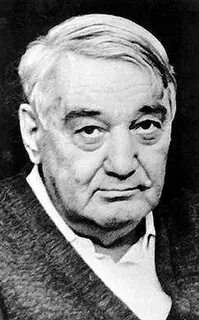 6
Петр Савицкий
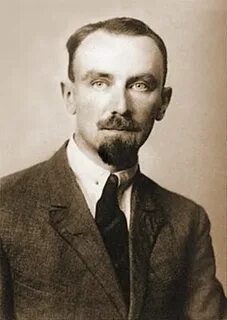 Савицкий  акцентировал  внимание  на  геополитической  роли  Евразии  и  особой  миссии  России  в  ней.  Он  видел  в  Евразии  континентальный  противовес  морской  Западной  цивилизации  и  считал,  что  Россия  должна  играть  ведущую  роль  в  формировании  евразийской  интеграции,  противостоя  при  этом  западному  влиянию.  Его  взгляды  отличались  выраженным  имперским  характером.
7
Николай Трубецкой
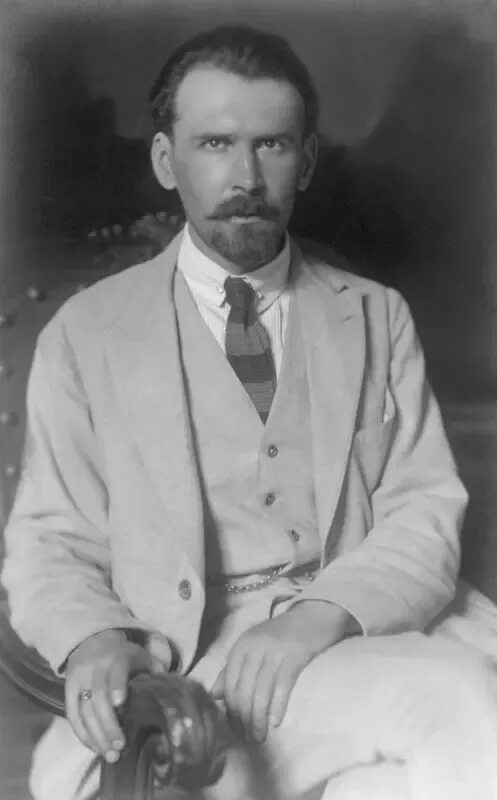 Один из основателей евразийства, Трубецкой  считал, что Россия представляет собой отдельную цивилизацию, находящуюся между Европой и Азией. Он подчеркивал  необходимость  отказа  от  европейской  имперской  модели  и  создания  новой  идентичности,  основанной  на  синтезе  восточных  и  западных  традиций.  Его взгляды  имели  выраженный  анти-либеральный  характер.
8
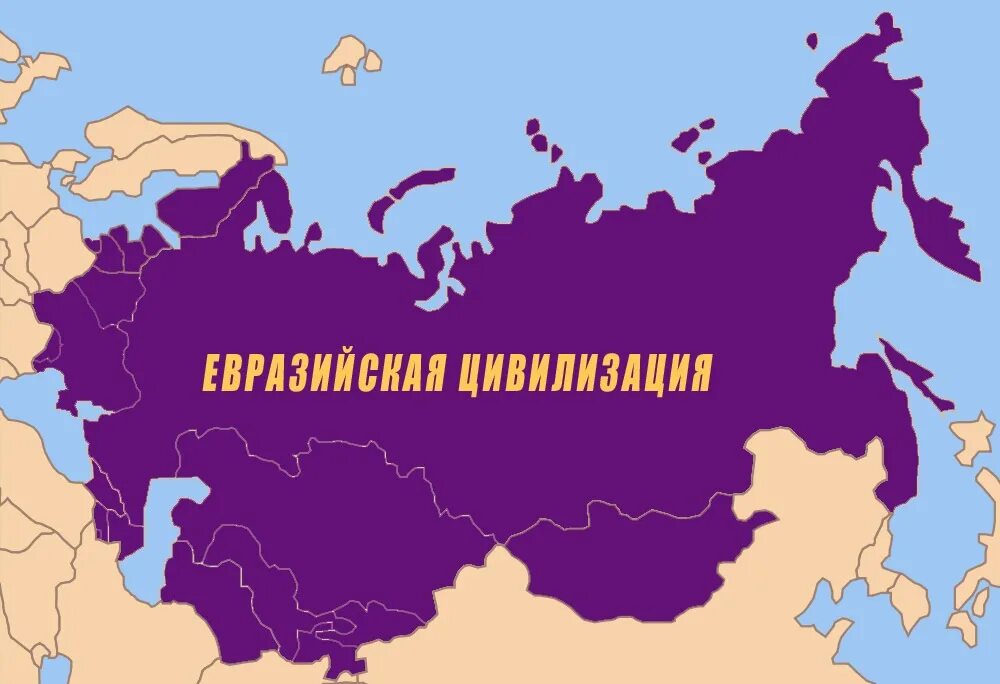 Хотя все трое были ключевыми фигурами, их взгляды имели нюансы и различия в акцентах: Гумилев – этногенез и исторические процессы, Трубецкой – культурно-философские аспекты, Савицкий – геополитика и роль России.
9
Где было распространено Евразийство?
1. Евразийство зародилось и получило наибольшее распространение в России, особенно среди эмигрантов после революции 1917 года. Влияние евразийских идей можно увидеть в некоторых аспектах российской внешней и внутренней политики.

2. За пределами России евразийские идеи распространялись главным образом среди русскоязычной диаспоры в странах Европы и Северной Америки.  Здесь они часто служили инструментом осмысления русской идентичности и места России в мире.

3. В некоторых постсоветских республиках, особенно в тех, которые имели тесные исторические связи с Россией, евразийские идеи нашли определенный отклик.

4. Евразийство  в  определённой  степени  представлено  в  академической  среде  как  объект  изучения  и  дискуссий,  особенно  в  областях  истории,  политологии  и  геополитики.
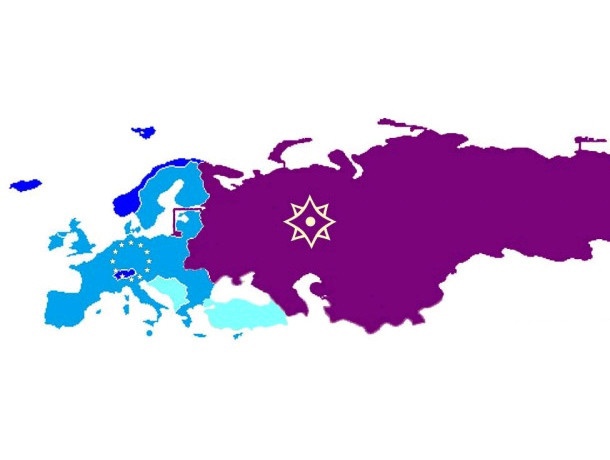 10
Положительные черты Евразийства
1. Уникальная идентичность:  Предлагает альтернативу западноцентричному мировоззрению,  утверждая  уникальную  и  ценную  евразийскую  цивилизацию  и  идентичность.

2. Геополитическая стратегия:  Предлагает  альтернативную  геополитическую  стратегию,  основанную  на  континентальной  мощи  и  взаимодействии  с  соседними  странами,  вместо  ориентации  на  Запад.

3. Критика либерализма:  Предлагает  критический  взгляд  на  либеральные  ценности  и  глобализацию,  что  резонирует  с  частью  населения,  ощущающей  негативное  влияние  глобализации.

4. Интеграция:  Потенциально  может  способствовать  интеграции  стран  Евразии,  основанной  на  общих  исторических  и  культурных  связях.
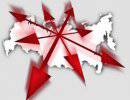 11
Отрицательные черты Евразийства
1. Авторитаризм и подавление инакомыслия: Идеология часто ассоциируется с авторитарными режимами и подавлением политических свобод.  Ее критики видят в ней оправдание для ограничения демократических прав и свобод.

2. Отсутствие четкой программы:  В евразийстве часто отсутствует конкретная и реалистичная программа действий,  а  его  принципы  иногда  интерпретируются  по-разному,  что  приводит  к  непоследовательности  и  неэффективности.

3. Ограниченная привлекательность:  В  отличие  от  глобальных  идеологий,  евразийство  не  имеет  широкой  привлекательности  вне  определённого  круга  сторонников  и  ограничено  географически  и  культурно.
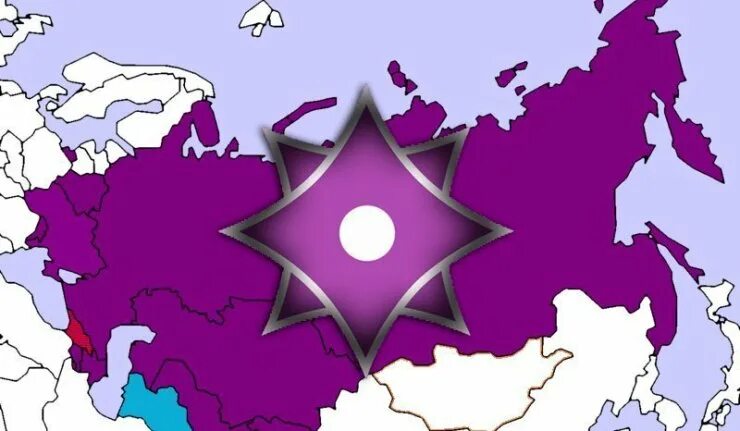 12
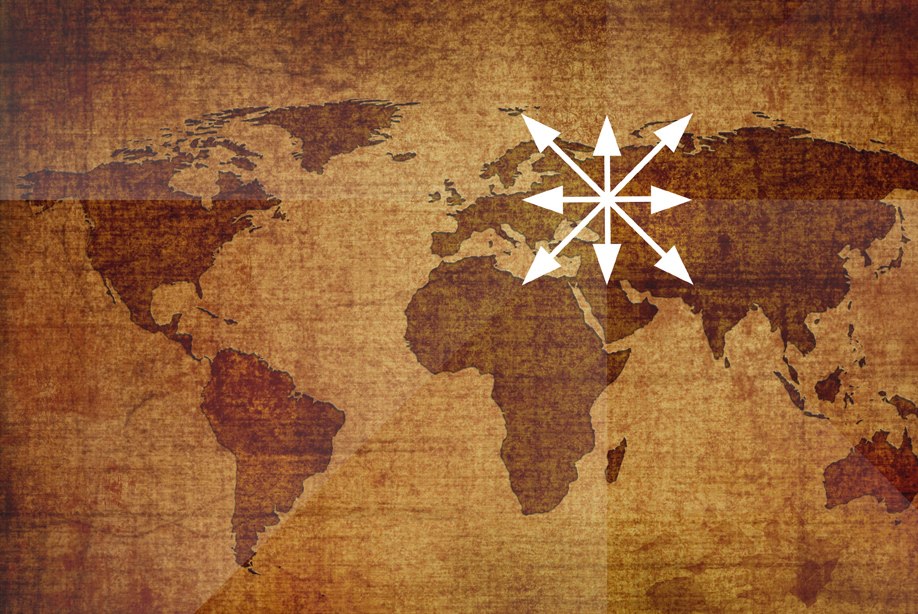 Неоевразийство — это современная интерпретация евразийской идеи, которая пытается дистанцироваться от некоторых наиболее спорных аспектов классического евразийства, особенно от его авторитарных и имперских черт.  Однако,  оно сохраняет некоторые ключевые элементы, адаптируя их к современным реалиям.
13
Меньший акцент на противостоянии Западу:  Хотя неоевразийцы признают  различия  между  евразийской  и  западной  цивилизациями,  они  часто  подчеркивают  возможность  и  даже  необходимость  взаимовыгодного  сотрудничества,  отказываясь  от  идеи  непрерывной  конфронтации.

Фокус на многополярности:  Неоевразийство  активно  поддерживает  многополярный  мировой  порядок,  видя  в  нем  возможность  для  Евразии  занять  более  значимую  роль  на  глобальной  сцене,  не  противопоставляя  себя  исключительно  Западу.

Экономический аспект:  В  неоевразийстве  больший  упор  делается  на  экономической  интеграции  стран  Евразии,  часто  упоминаются  проекты  как  "Экономический пояс Шелкового пути" и  инициативы  по  развитию  трансконтинентальных  связей.
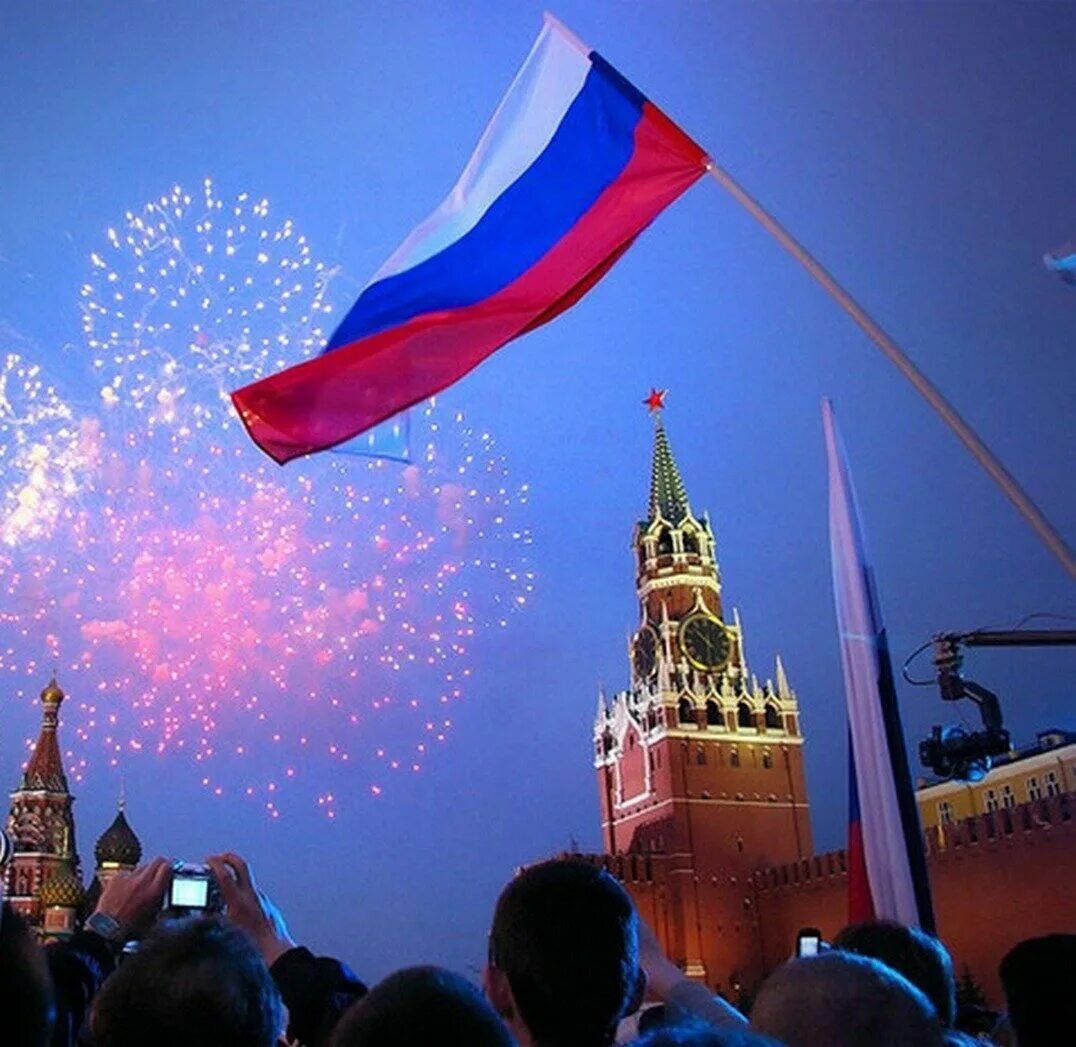 14
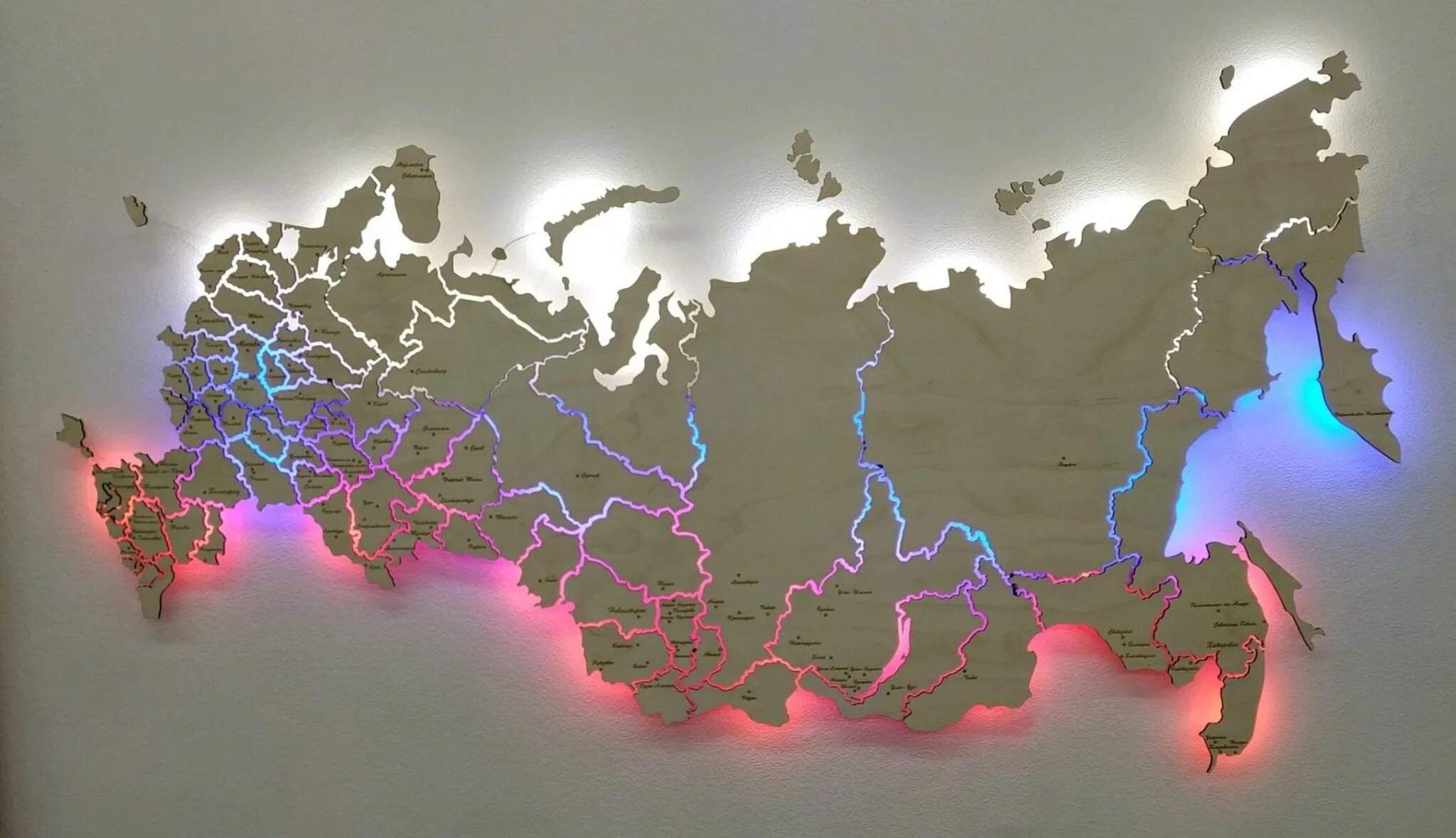 Таким образом, Евразийство –  значительное течение в русской философии,  альтернатива западничеству.  Оно  подчеркивает  самобытность  евразийской  цивилизации и  геополитическую  роль  России,  противопоставляя себя западной модели.  Его вклад  в  дискуссии  об  идентичности  и  месте  России  в  мире  значителен.
15
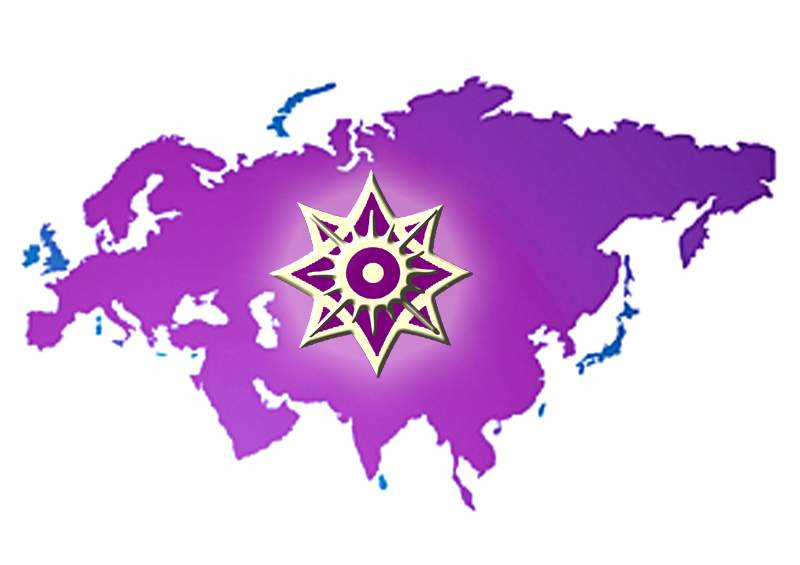 Евразийство —идеология, предлагающая альтернативный взгляд на российскую идентичность и геополитику. Оно подчёркивает евразийскую цивилизацию и роль России в ней.  Неоевразийство стремится к более мягкой, прагматичной форме, фокусируясь на многополярности и экономической интеграции.  Влияние евразийства на российскую политику и мысли неоднозначно, но его роль в формировании  российского  самосознания  остается  несомненной.
16